FIGURE S1
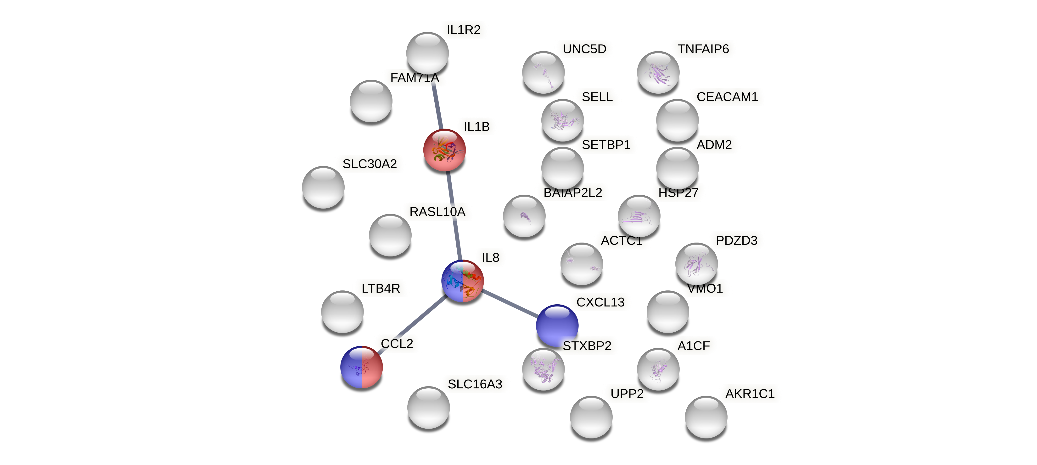 FIGURE S2
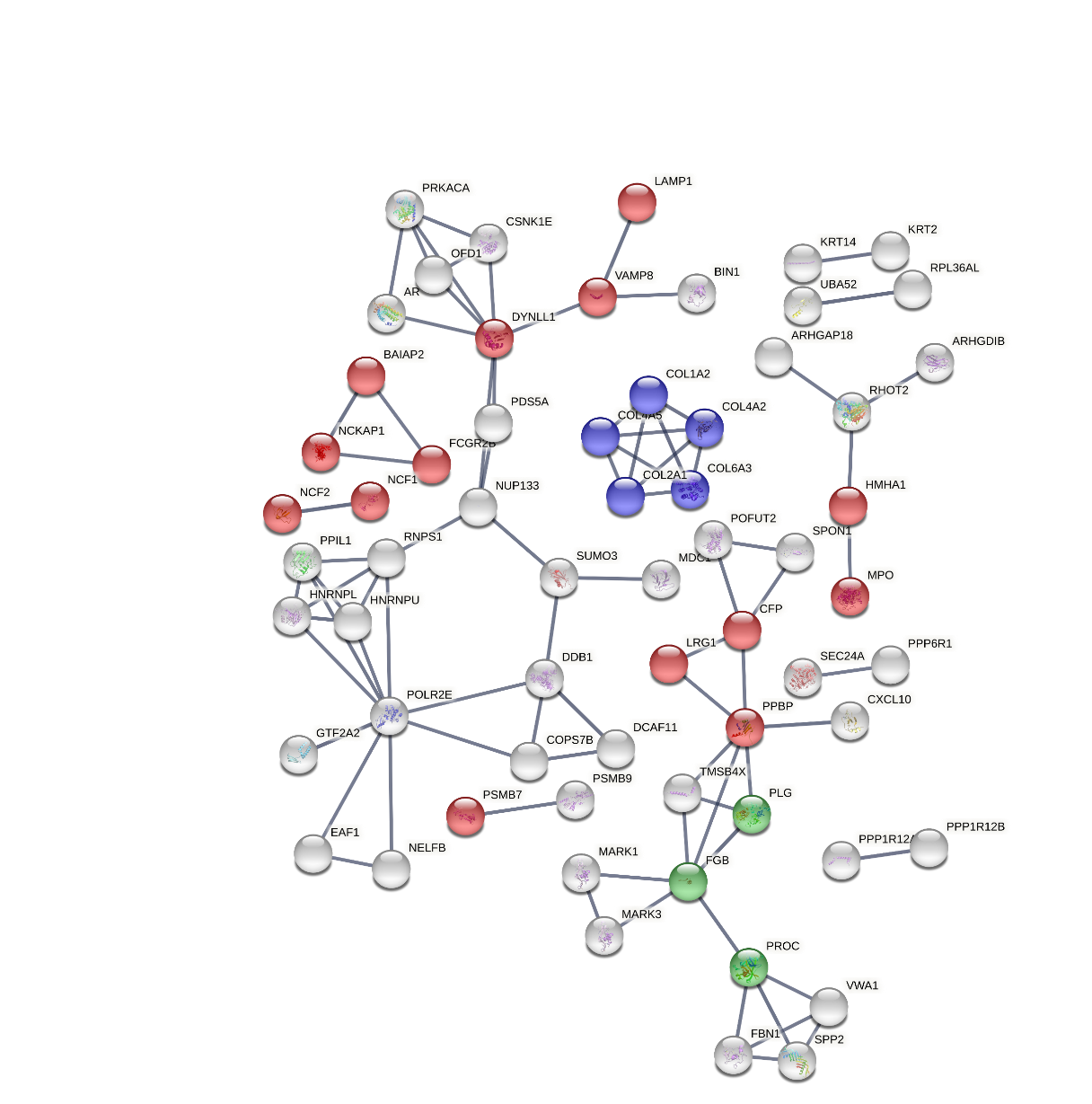 FIGURE S3
A
B
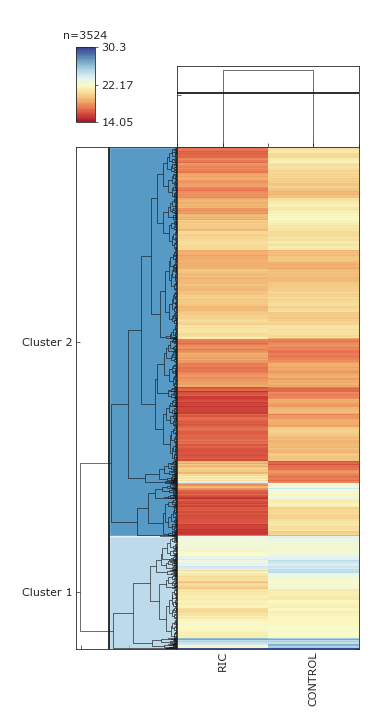 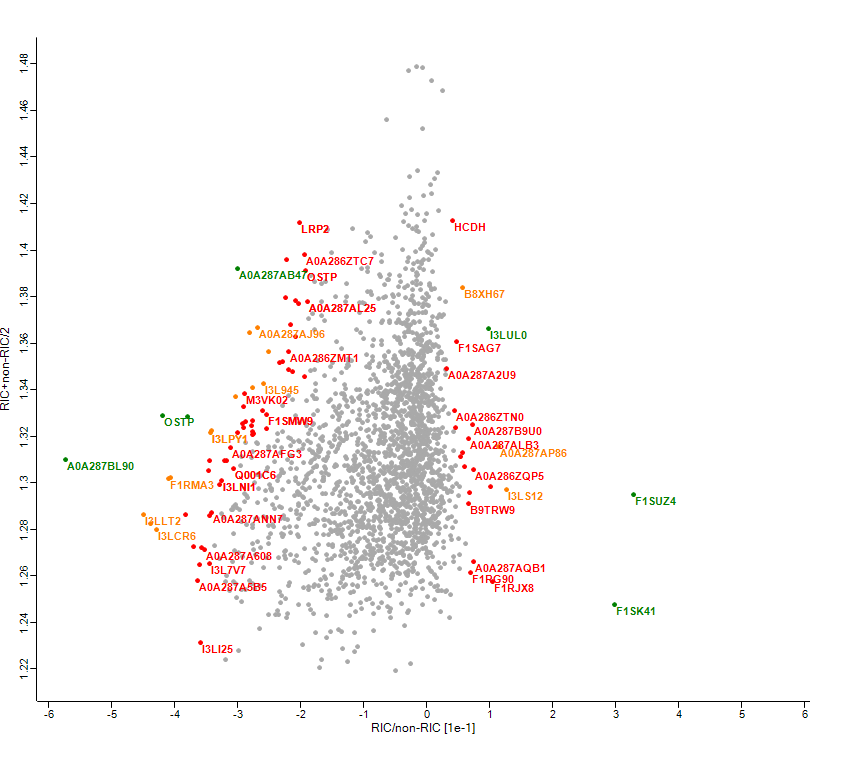 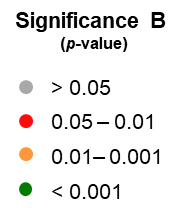 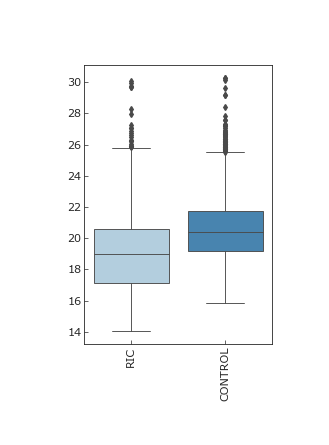 (RIC+non-RIC)/2
RIC/non-RIC